MULTI 2.3
サブルーチンは赤
参照）
	11_NOAJ_course.pdf
	Rutten’s text
	Report33.pdf
	コード
	中村くんの資料
START
詳細や他のパラメータ
についてはmulti_manual.pdf
RINPUT①run-parameters, switch, option
ファイルINPUTに書き入れたrun-parametersの読み込み
以下、パラメータ紹介
DIFF 		: BMATのなかで、ΔτνμがDIFFより大きいとDiffusion近似(J=>B)する  
ELIM1	: EMAXがELIM1より小さいとWを再計算しない
ELIM2	: EMAXがELIM2より小さいと反復計算終了
QNORM	: 振動数の規格化する大きさ [km/s]
THIN 		: τνμ < THINのとき、λ iterationされる
IATOM2	: ファイルATOM2を読み込むかどうかのスイッチ
IHSE 		: Hydrostatic equilibrium integration するかどうかのスイッチ
		水素のときだけ使う、電離度などが変わると圧力変わり密度分布が変わる
ILAMBDA : STARTでλ iterationする回数
ISTART	: STARTでの近似の内容を指定する
0 : Intensity = 0 で統計平衡の式を解く
1 : LTEのpopulationで解く
-1: ファイルRSTRTで指定したStarting approximationを使う
EMAX : 反復計算前後の
粒子数密度の相対差
RINPUT②run-parameters, switch, option
詳細や他のパラメータ
についてはmulti_manual.pdf
ISUM		: STATEQ内で粒子数保存の式に入れ替える準位を指定
IOPAC	: 再計算時にOPACをするかどうかのスイッチ
ITMAX 	: 反復計算の最大回数
ITRAN	: 輻射輸送方程式の解き方を指定する
0 : ordinary Feautrier method
1 : Feautrier method with cubic spline accuracy
2 : Feautrier method with Hermite accuracy
3, 4 : integral method based on fitting the source function with a cubic spline
ISCAT		: Scattering ver. of Feautrier solving, κcontに散乱成分が多い時使う
INCRAD	: Incident 輻射場ありかどうかのswitch、ファイルIMINUSから読み込む				ex) HeII10830Aやフレアによる照射とか
INGACC 	: 反復計算中にNg accelerationするかどうかのflag
ICRSW	: collisional-radiative switching（？）
NMU		: The number of angle points 
IOSMET	: Switches on background line opacities read from file ABSMET（？）
EOSMET	: approximate fraction of line opacity due to ionized species
SUBROUTINE ATMOS
From Atmos.○○○○
座標タイプ(M:,T:,H)読み込み
重力加速度読み込み
座標(DPIN(k))、温度(TEIN(k))、電子密度(ANEIN(k))、速度(VIN(k))、乱流速度(VTURIN(k))読み込み
（水素準位1~6(ANHIN(I,k))　読み込み)
From Dscale.○○○○
使用グリッド数(NDEP)読み込み,上端における座標?(DPCON1)読み込み
(NDEP<0) 座標の上端、下端のみを指定し、等間隔に座標(DP)を設定
(NDEP>0) 座標DP読み込み
ファイルAtom.のABUND<-90のとき、ファイルAbundからアバンダンス(ABNDIN)読み込み
座標タイプM(柱質量密度) 柱密度CMASS=10^DP
座標タイプ T (光学的深さ5000Å)   tau=10^DP
座標タイプH(高さスケール) Height =DP
入力物理量(○○IN) を線形補完。温度TE,電子密度NE,速度VEL,乱流速度VTURを得る。
SUBROUTINE ATOM
hν/kT =< 80
From Atom.○○○○
ABND,AWGTを読み込む
NK（準位数),NLINE（線遷移数),NCONT(連続遷移数）,　固定遷移数？(NRFIX)
各準位に対して、エネルギー準位EV(i), 縮退度G(i),名称LABEL(i),イオン?ION(i)を読み込む。
Bound-bound
各線遷移(kr)に対して、J(kr)（上位準位), I(kr)(下位準位),  振動強度 f(kr),  ライン当たりのグリッド数 NQ(kr), ドップラー幅の上限Qmax(kr), 一様グリッドであるドップラー幅Q0(kr),　ライン特性判定IO(NTERM), ファクターGA(kr),GW(kr),GQ(kr) を読み込む
IOの値から対称プロファイル、複数成分あるか判定, IND(kr)を設定。対称ならIO=0   
非対称（I0=1）なら、KT=KT+1,KTRANS(kr)=kT, IND(kr)=2複数成分（I0>1）なら、KTRM=KTRM+1,KTERM(# TERM,kr)=kTRM, IND(kr)=2
エネルギー差から中心波長ALAMB(kr)を設定。
アインシュタイン係数 A(kr), Bij(kr), Bji(kr)を設定。
Bound-free
各連続遷移(kr)に対して、J(kr),I(kr), NQ(kr),Qmax(kr)を読み込む
KTRANS(kr)=kr-NLINE+KT
GA,GW,GQ=0, IWIDE(KR)=TRUE, IND(kr)=1
中心波長ALAMB(KR)を設定
各遷移にたいして
中心波長に関するプランク分布BP(k,KR)を求める。
NFIXが0でないなら。
何かする。
hν/kT > 80
KTRANS：WIDEと連続光を
番号付けしたときの番号
Rutten eq(2.68)と同じ, λの単位はÅ
Einstein relations
Einstein relations
SUBROUTINE FREQ(振動数Q, frqの設定)
各線遷移krに対して
Qmax=Q0のとき
振動数幅dQ=Qmax(kr)*IND(kr)/(NQ(kr)-1)
振動数Q(1,kr)=-Qmax(kr)*(IND(kr)-1)+dQ
振動数重み W(ny,kr)=2dQ/IND(kr)
Qmax≠Q0のとき
非一様グリッドの処理
IWIDE(KR)=true なら
KT=KTRANS(KR)
振動数[Hz]を計算する
連続遷移に対して
KT=KTRANS(kr)
振動数frq(NQ(kr),kt)~cc/QMAX(kr)、frq(0,kt)~cc/λ
振動数幅dfrq=(frq(nq(kr),kt)-frq(0,kt))/(nq(kr)-1)
Q(ny,KR)~(frq(ny,KT)/frq(0,KT)-1)
連続吸収係数αc(ν)=F(kr)*(frq(0,KT)/frq(ny,kT))^3設定
単位：QNORM
IND 	= 1 : one side
	= 2 : two side
Rutten’s text、p25
OPACGIVES STANDARD AND BACKGROUND OPACITIES
DPCONVCONVERTS BETWEEN TAU(5000) SCALE AND MASS-SCALE OR VICE VERSA
κ : standard opacity
ρ : density
m : column density
h : height
Mass scale => τ scale
τ1= κ / ρ * m
τn=τn-1 + Δκ / Δρ * Δm
Height scale => τ scale
τ1=0でτ2とτ3をτk = τk-1 + (κk + κk-1)/2 *Δhで計算
τ1 = exp(2log τ2 − log τ3)
τk = τk-1 + (κk + κk-1)/2 *Δh
τ scale => mass scale
m1=ρ1/κ1*τ1
mk=mk-1 + Δρ / Δκ * Δτ
τ scale => Height scale
h1 = 0
hk = hk-1 − 2*Δm / (ρk + ρk-1)
τ 〜1のhが0になるようにオフセット
COLRATCHOOSES COLLISIONAL ROUTINE
Choose Sub-routine
CA2COL
COLLISIONAL RATES FOR CALCIUM II
HCOL
COLLISIONAL RATES FOR HYDROGEN
COCOL
KCOL
COMPUTES COLLISIONAL RATES FOR ALKALI ELEMENTS SODIUM AND POTASSIUM
GENCOL
Collision rates
Rutten’s text
Electron collision rates /cm3 (§6.2.1 - §6.2.2 of Jefferies 1968)
Dipole approximation
For b-b collisional transitions  in atoms


For b-b collisional transitions  in ions



 For b-f collisional transitions  in ions
f : oscillator strength
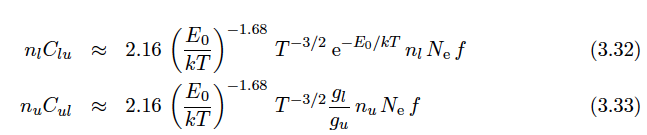 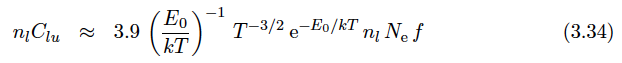 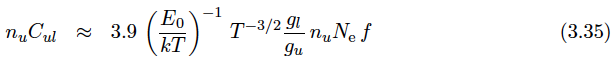 ξ : 外殻電子数
E0 : b-b エネルギー     or b-f のエネルギー閾値
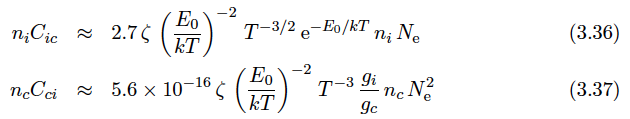 LTEPOPCALCULATES LTE POPULATIONS
Boltzmann distribution



Saha distribution



流れ
上式を用いてLTEでの各深さにおけるn1/(Σ# of line nl )を計算
OPACで計算したntot と合わせてn1＊を計算
上式を用いてnl*を計算
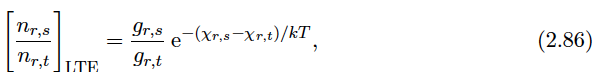 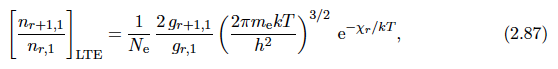 DAMPCALCULATES DAMPING PARAMETERS
Input : γR, γW, γQ (<= ファイルATOM)
Output : Damping parameter (ref. Mihalas 1978)
γR     : Natural damping? 
γVW : Van der Waals?
 γS   : Stark effect?
NHe/NH is set to 0.1
AWGT : Atomic weight
GAUSISUPPLIES QUADRATURE WEIGHTS AND POINTS FOR GAUSSIAN QUADRATURE
Source of data. LOWAN,  DAVIDS, C  LEVENSON,  BULL. AMER. MATH. SOC. 48, P 739 (1942)
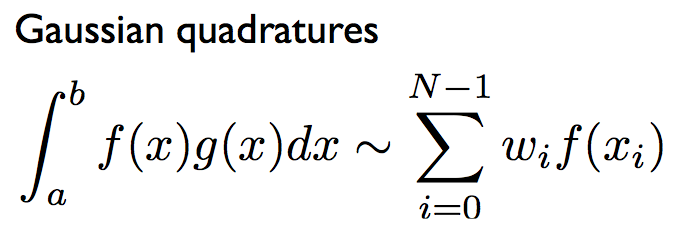 ωiを計算する
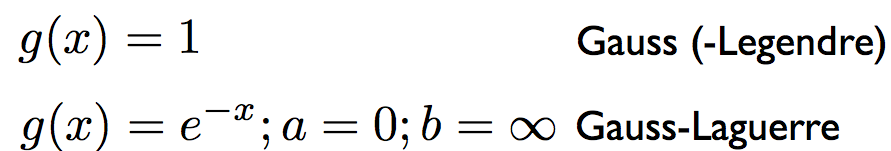 Input 
	k : Integration order, 1~10
	a : Lower quadrature limit
	b : Upper quadrature limit
Output
	ai : Quadrature weights
	xi : Quadrature points
MULTIでは角度μで積分するときのωiを計算している
k はNMU（INPUTで指定）
PROFILCALCULATES VOIGT PROFILE AND WRITES PROFILE TO FILE PHI
流れ
各深さ、線、角度におけるArea normalized profile を計算してファイルPHIに記録
各深さ、線におけるweight for profileを計算
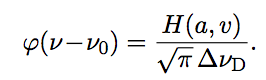 Rutten’s text 式(3.72)
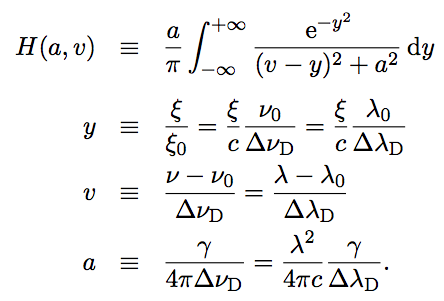 を計算
k : 深さ
LTEEQWCOMPUTES LTE EQUIVALENT WIDTHS
TRPT
LTEにおける粒子数密度を使って輻射輸送方程式を解き、Fluxを導く
TRCONT
Background（連続光）の輻射輸送方程式を解き、Fluxを導く
LTEにおける等価幅を導出
AlgorithmはA. Nordlund, 「In Methods of Radiative Transfer」, 1984
kは波長方向の添字、fはFlux
TRPT①SOLVES THE EQUATION OF RADIATIVE TRANSFER FOR GIVEN POPULATIONS
Input	: 粒子数密度
Output	: Fluxes, Intensities, and Radiative rates
流れ
	1、Source functionを計算する
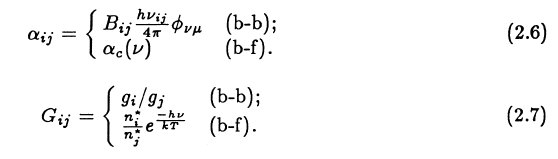 =>
TRPT②
2、TRANSP
			Source functionを使って、輻射輸送方程式（Feautrier’s method）を解き、I+、Pを導く
	3、Flux、Rij、Rji、Jν、cooling functionを導く
	4、TRANSP前後のJνの差の最大値EMAXJを導く
この後どこで使うかも？
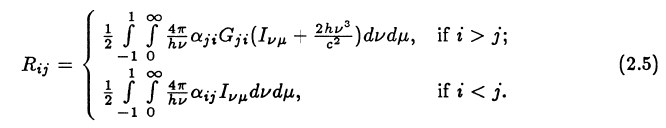 Iνμ => P
TRCONTSOLVES THE EQUATION OF RADIATIVE TRANSFER FOR THE BACKGROUND
流れ
1、Source functionを計算する



2、TRANSP
			Source functionを使って、輻射輸送方程式（Feautrier’s method）を解き、I+、Pを導く
3、Fluxを導く
TRANSPSOLVES THE RADIATIVE TRANSFER EQUATION WITH GIVEN SOURCE FUNCTION.
Δτν、τν、a1、c1を計算
輻射輸送方程式を解く
ISCAT = 1なら、TRANSC
ITRAN≦2なら、TRANF
ITRAN > 2なら、TRANI
PMSを計算
a1 > 1なら、PMS=P−S
a1≦1なら、PMS=c1*(Pk+1−Pk)−a1*(Pk−Pk-1)
輻射輸送方程式を解く時に使う
a1=2/(Δτν,k+Δτν,k+1)/Δτν,k
C1=2/(Δτν,k+Δτν,k+1)/Δτν,k+1
k : 深さ方向の添字
k : 深さ方向の添字
TRANFFORMAL SOLVER FOR THE TRANSFER EQUATION USING FEAUTRIER TECHNIQUE
3つの解法を持つ、ITRANで指定
ITRAN
0	: Feautrier solution
1	: Feautrier solution to cubic spline accuracy, ref. Auer, 1976, JQSRT 16, 931
2	: Feautrier solution Hermite
基本的な解き方
境界条件：2nd order Taylor expansions,
 with estimates of the incident radiation fields
TP = −S
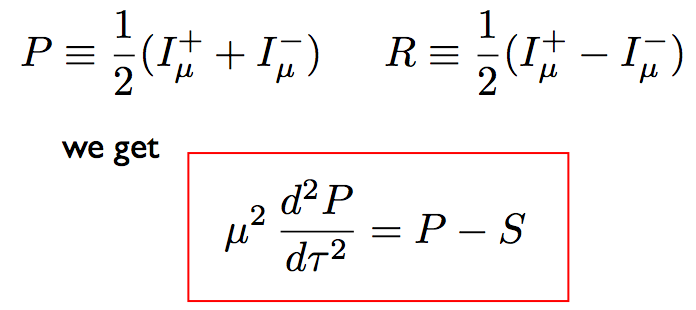 T : ３重対角行列
Feautrier transport eq. 
Rutten’s text eq. (5.17)
=> P
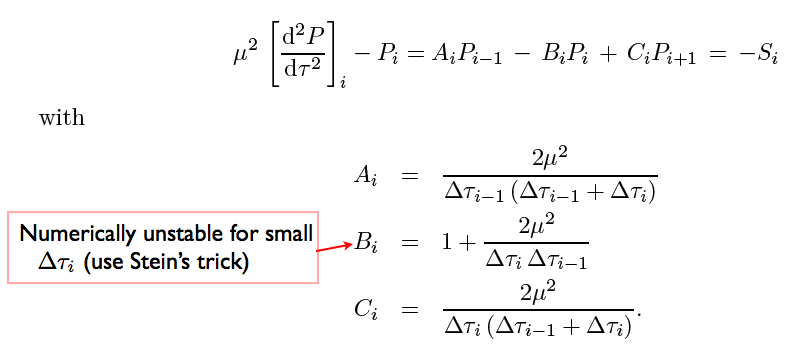 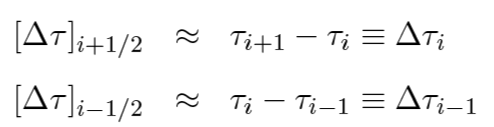 解法によって違う
INITIACALCULATES A STARTING SOLUTION
ISTART
−1	: start from file RSTRT
0		: I = 0
1		: n=n*
>1	: ISTART−1 ESCAPE probability iterations from n=n*
ILAMBD	 : # of λ iterations from start solution
流れ
1a、ISTART = −1のとき、RSTRTファイルからパラメータ（ATMOID、DPTYPE、GDUM、KDEP、DPIN、DUM、ANIN）を読み込む。DPINとANINを使って粒子数密度を計算。TRPTしてFluxes, Intensities, and Radiative ratesを計算。
1b、ISTART = 0 or <−1のとき、I = 0におけるRijを計算。STATEQで粒子数密度を計算
1c、ISTART ≧ 1のとき、n=n*
2、ISTART−2回、「ESCAPE => STATEQ」を行う
3、ILAMBD回、「TRPT=>STATEEQ」を行う
STATEQSOLVES THE EQUATIONS OF STATISTICAL EQUILIBRIUM FOR GIVEN RATES.
よく分かりませんでしたが、
内容はReport33.pdfの5~8ページ
各深さで粒子数密度を計算
行列A
Aij = Rji + Cji
Aii = −Σj（Aji + Cij）
AISUM,i=1
Y（要素数：連続光も含んだ準位の数）
Y[ISUM]=NTOT、他の成分は0
EQSYSTでAn=Yを解き、nを求める
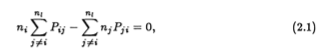 ISUM=0のとき、
ISUM：粒子数の
最も多い準位
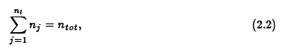 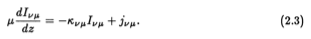 W[n] = b
LINEQFINDS SOLUTION OF SYSTEM OF LINEAR EQUATIONS WITH GAUSSIAN ELIMINATION WITH PIVOTING
EQSYSTSOLVES THE EQUATION  SYSTEM  A*X=B.
SOLVES THE EQUATION  SYSTEM  A*X=B.

WHEN NEWMAT=TRUE, THE SYSTEM IS REARRANGED INTO U*X=L*B, WHERE U IS UPPER AND L IS LOWER TRIANGULAR. THESE ARE THEN REUSED IN LATER CALLS WITH NEWMAT=FALSE AND NEW RIGHT HAND SIDES B. THE SOLUTION VECTOR IS RETURNED IN B. NO PIVOTING, I.E. THE MATRIX A IS ASSUMED TO HAVE NONZERO DIAGONAL ELEMENTS.
ESCAPEAPPROXIMATE SOLVER OF TRANSFER EQUATION FOR GIVEN POPULATIONS
各線遷移krに対してRateを2nd order ESCAPE PROBABILITY APPROXN.で計算するfrom RYBICKI (IN 'METHODS IN RADIATIVE TRANSFER', ED KALKOFEN (1984),PAGE 21)






連続遷移に対してRateをTRPTと同様に計算する
k, k’ は深さ方向の添字
PはPESCで計算する
PESCESCAPE PROBABILITITES FOR VOIGT LINES AND CONTINUA
INPUT : τ、γ、index
計算
Index > 0
τ ≧1			PESC = 0.
τ < 1			PESC = 1.0
Index ≦0
|τ|< 1.01	PESC=1.0
|τ|≧1.01	PESC=1./τ
ESCAPE内では
index=kr-nline+1
主流にないもの
VALCHKCHECKS INPUT PARAMETER VALIDITY
エラーな条件
RINPUTで決めたパラメータ
QNORM(振動数の単位スケール（km/s）、〜ドップラー幅) LE 0 or GT 100
DIFF (diffusion parameter、Δτと比べる値) LE 0 or GT 1000
ELIM1 () LE 0 or GT 1
ELIM2 (EMAX<ELIM2のときiteration終了) LE 0 or GT 1
などなど、、、
ATOMID (4 CHARACTER IDENTIFICATION OF ATOM) EQ ‘H  ’ and IHSE NE 0 (NO HYDROSTATIC EQUILIBRIUM EQUATION (HSE) INTEGRATION)and DPTYPE EQ ‘T’ (τ5000 scale)
Lineが2以上あり、macro-velocity > 1e-6 km/sのとき
FIXRAD①CALCULATES FIXED RADIATIVE RATES
Computes fixed radiative rates for a photo-excited transition from saved mean intensities by subroutine ‘JFIX’
Read JNU data written by routine ‘WRJFIX’
Computes fixed rates
or
Radiation temperature TR
Photospheric option
dT ≧ 0 then TR=TRAD
dT < 0 & TRAD > T then TR=TRAD 
Chromospheric option
TRAD < T & dT ≧ 0 then TR=TRAD 
Else then TR=T
Next slide (FIXRD②)
dT=Tk−Tk+1 < 0
T
height
TRAD : Brightness temperature for continuum	where from ??
FIXRAD②CALCULATES FIXED RADIATIVE RATES
Fixed radiative rates at each optical depth
プログラムの中身は理解できなかったが、
Exponential integral function E1(x)と説明されていた
σ：cross-section at limit   <=‘ATOM’ or ‘QPART’
FIXRAD③RADIATIVE RATES in retport33 & Rutten’s text
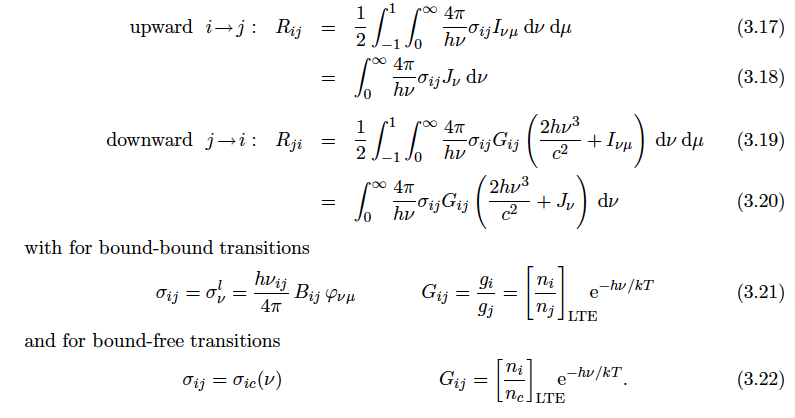